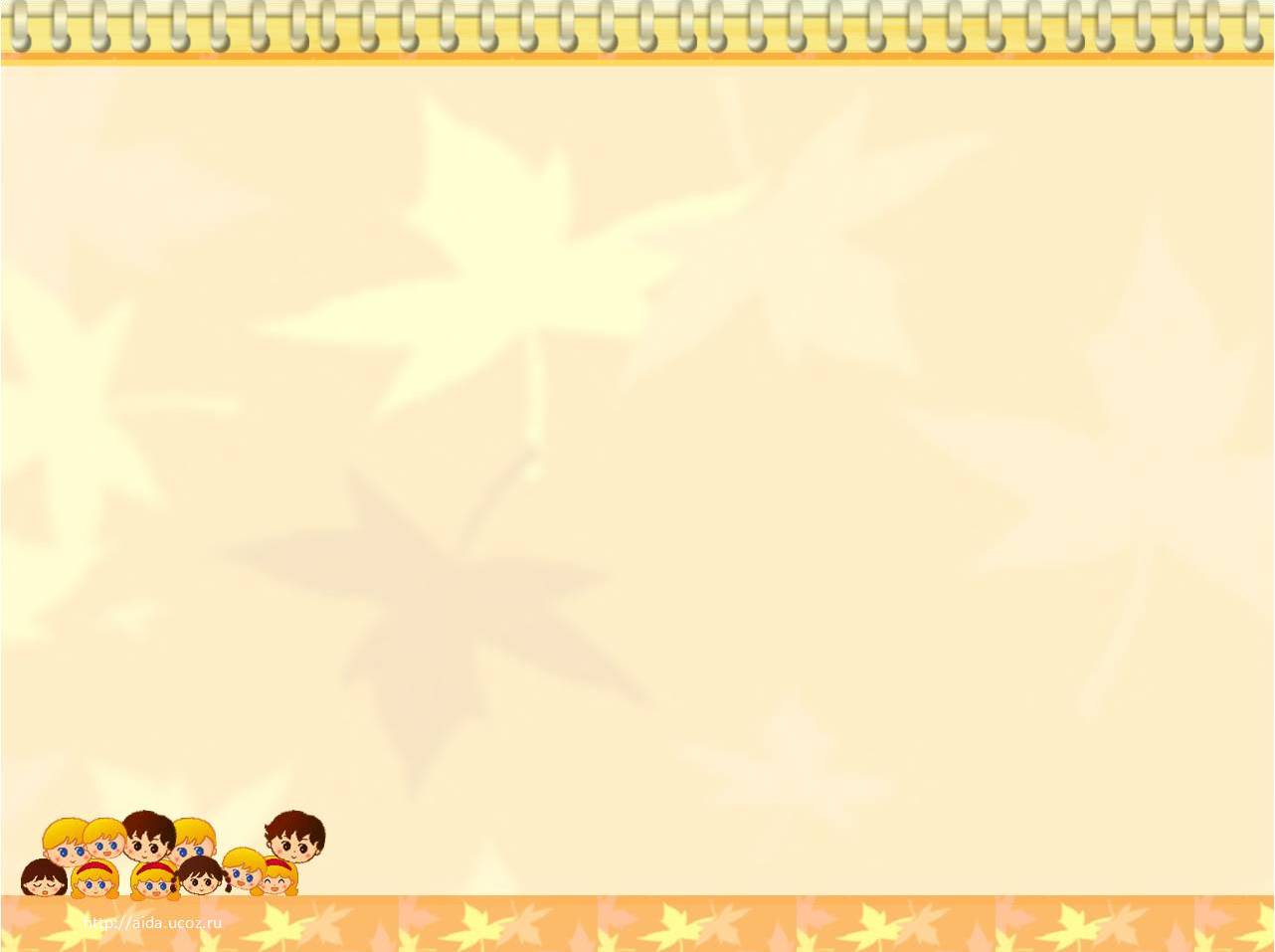 Предметно-развивающая среда для развития мелкой моторики в группе«Солнышки»
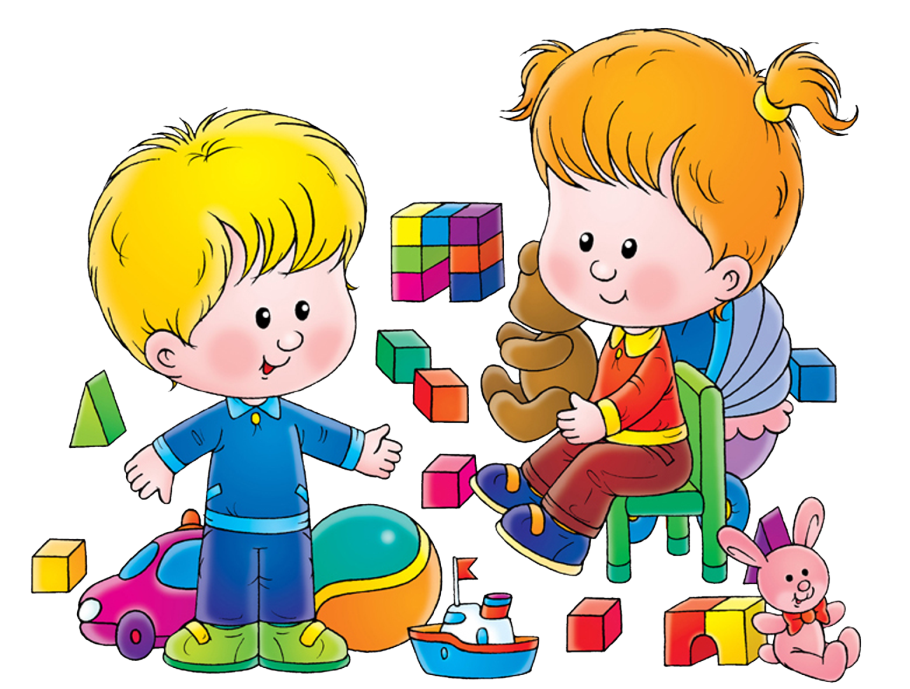 Подготовила воспитатель 
МБДОУ ЦРР №28 «Огонек»
Чернова М.В.
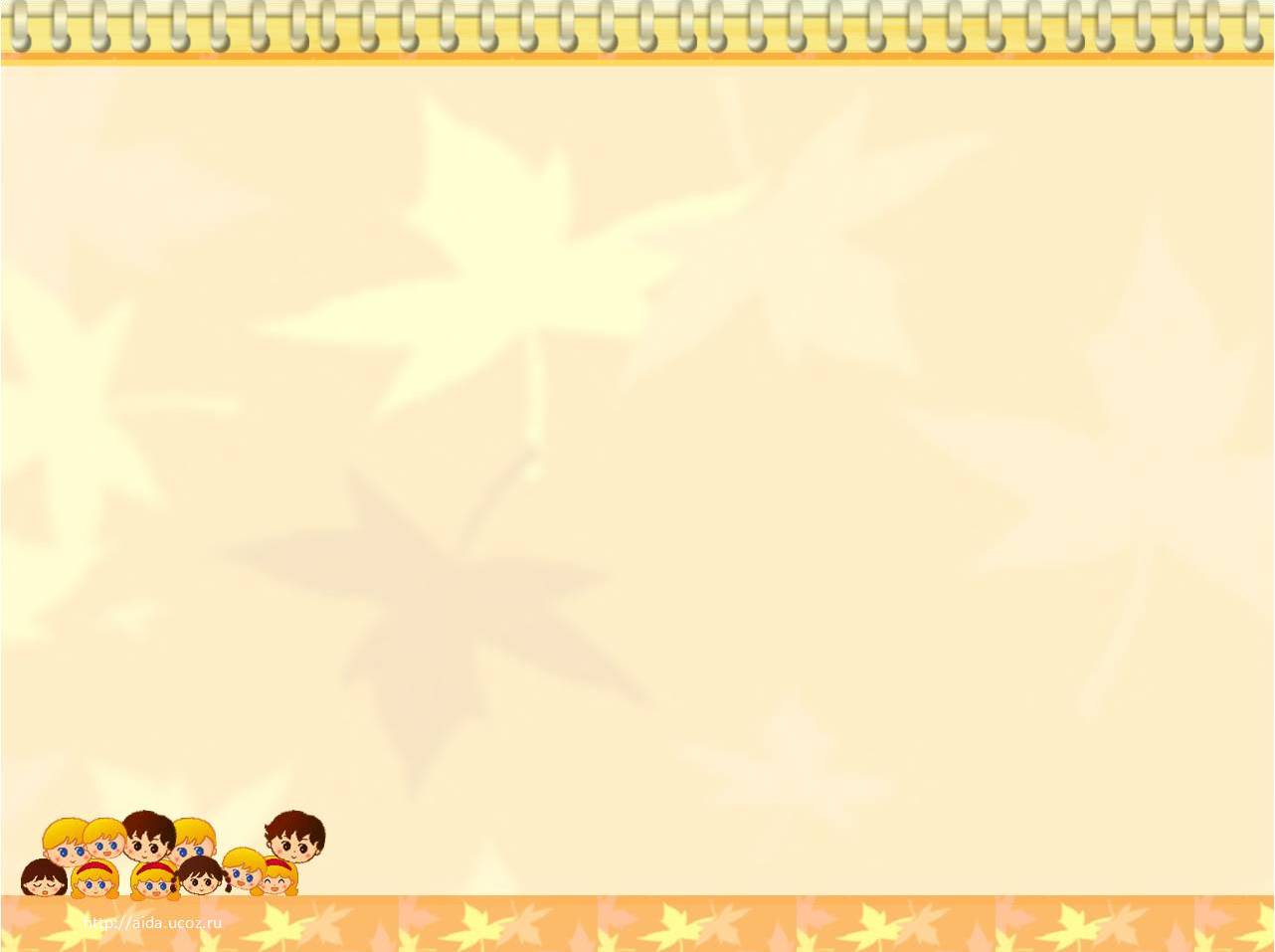 Мелкая моторика - это двигательная деятельность, которая обусловлена скоординированной работой мелких мышц руки и глаза.
Очень важной частью работы по развитию
 мелкой моторики рук у детей дошкольного возраста  являются игры и специальные   упражнения. 
Поэтому, в нашей группе создана предметно-развивающая среда, которая помогает маленьким детским пальчикам.
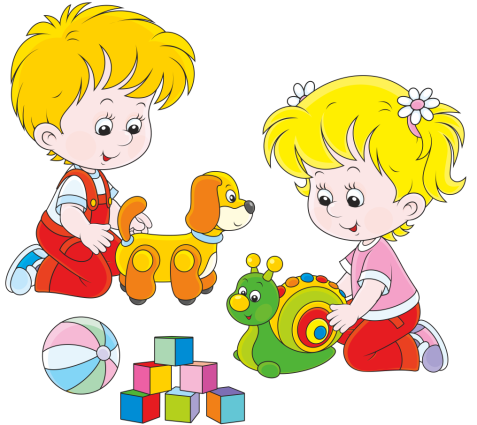 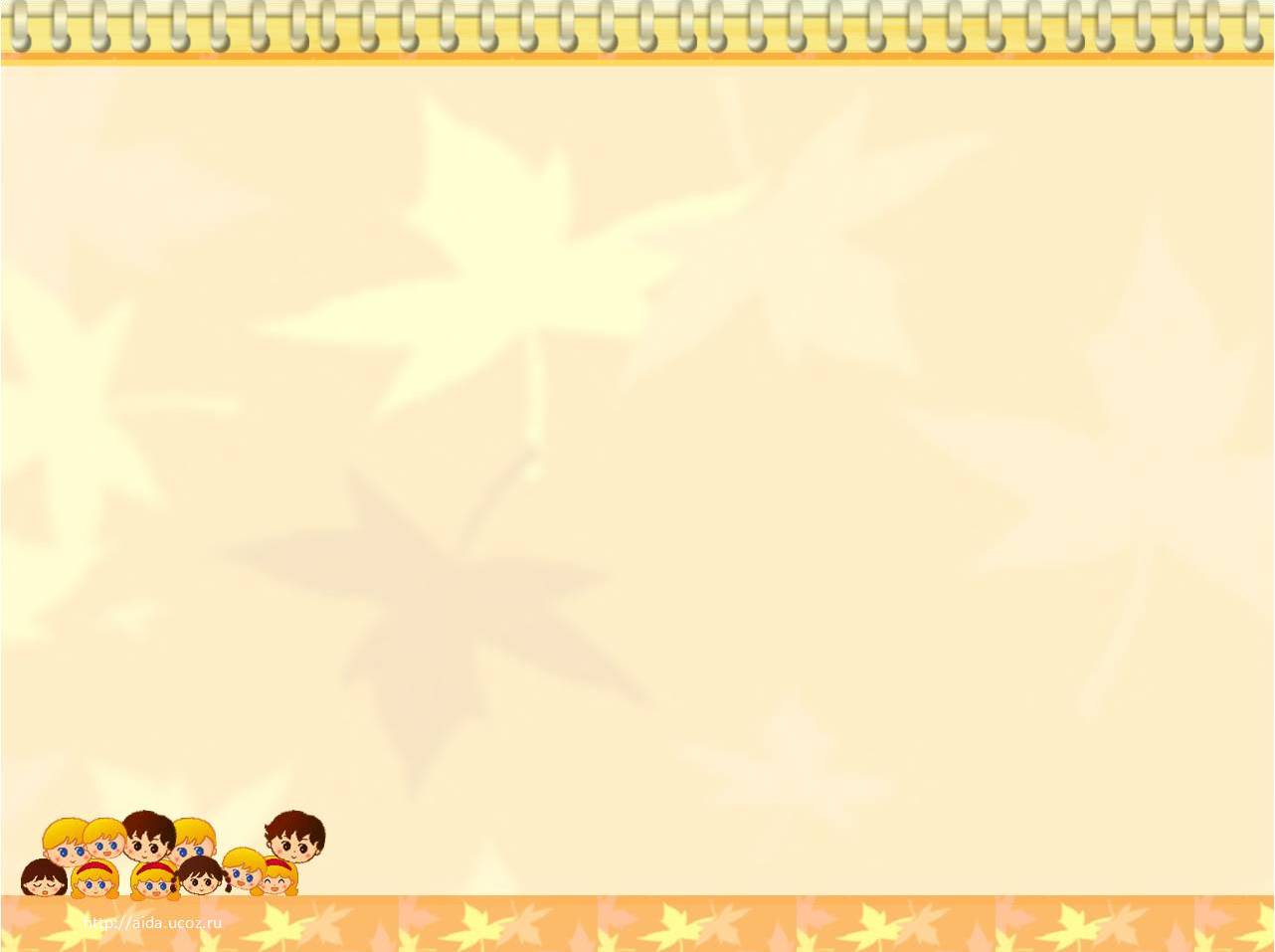 Игры с природным материалом
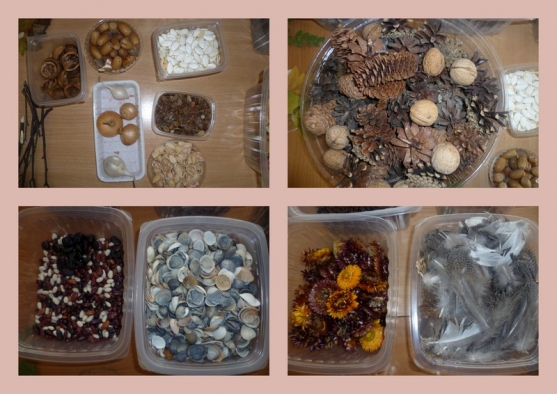 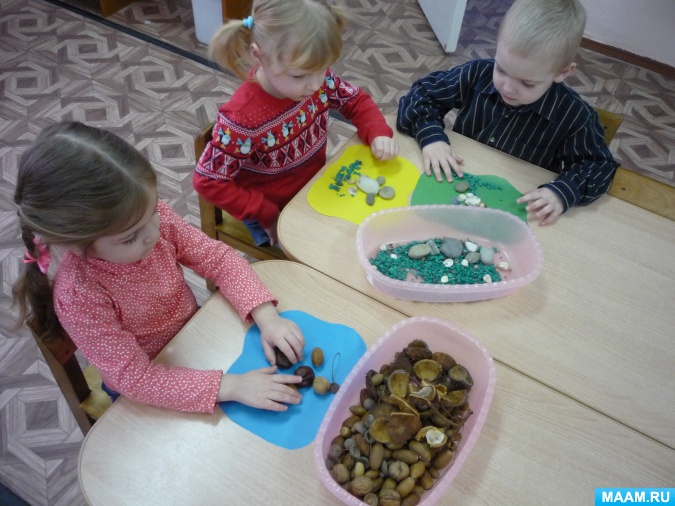 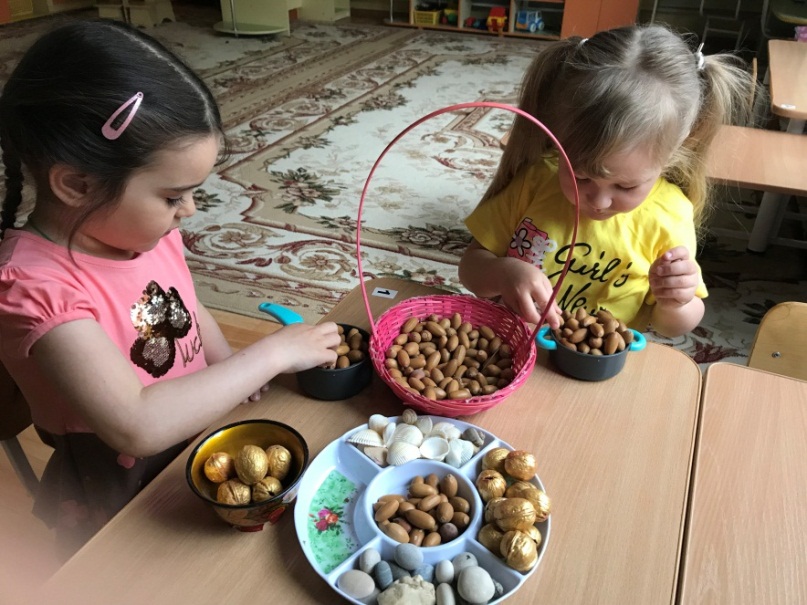 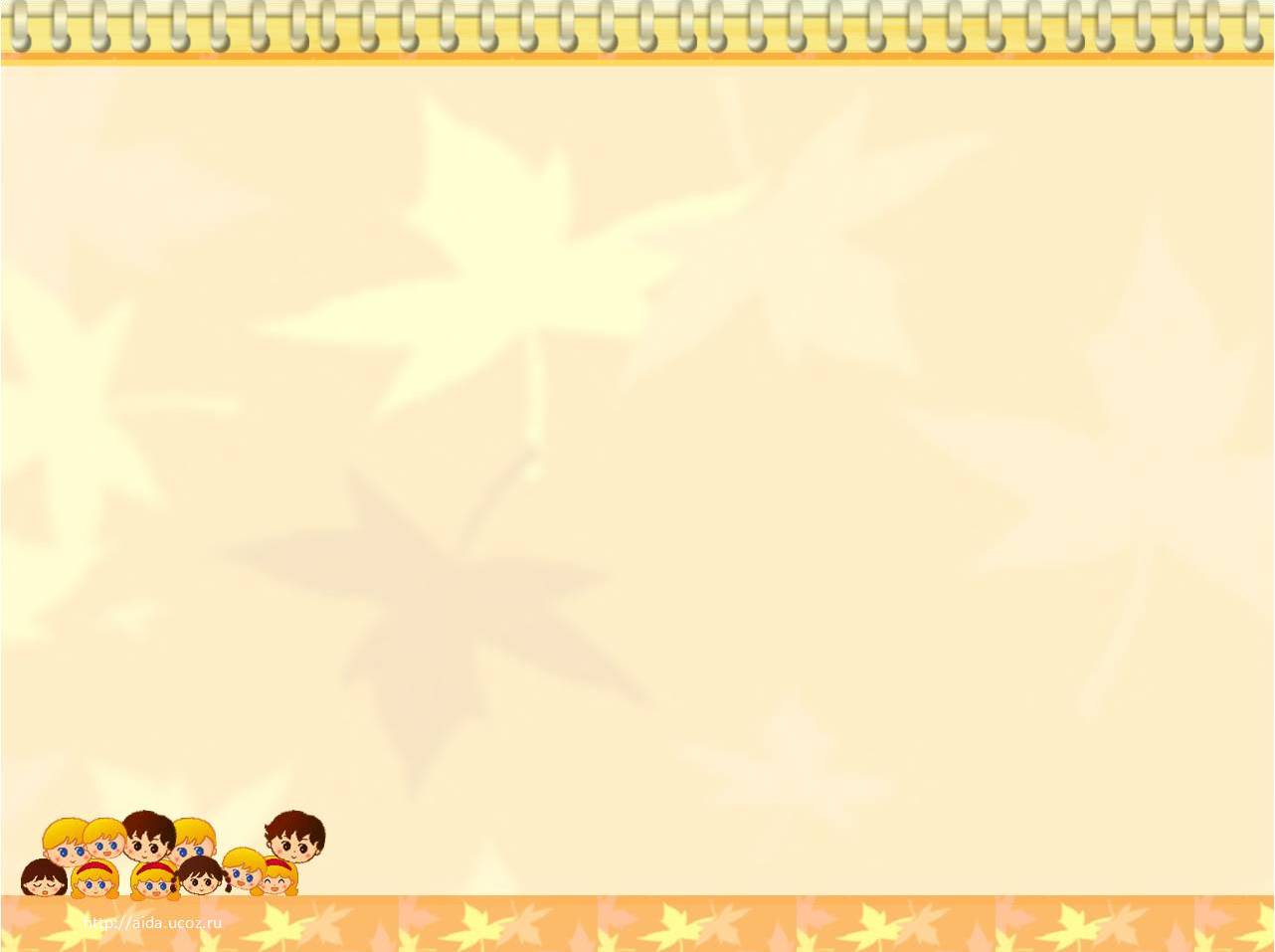 Игры с пуговицами
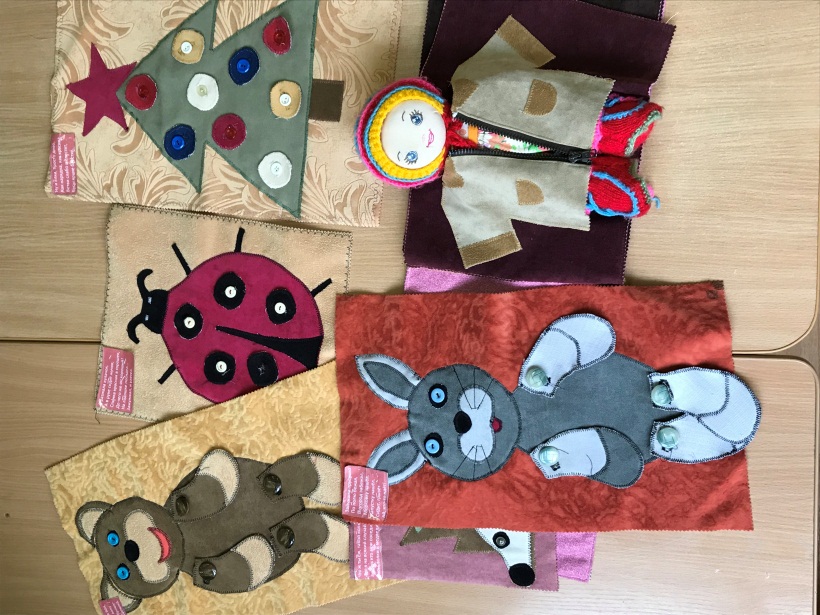 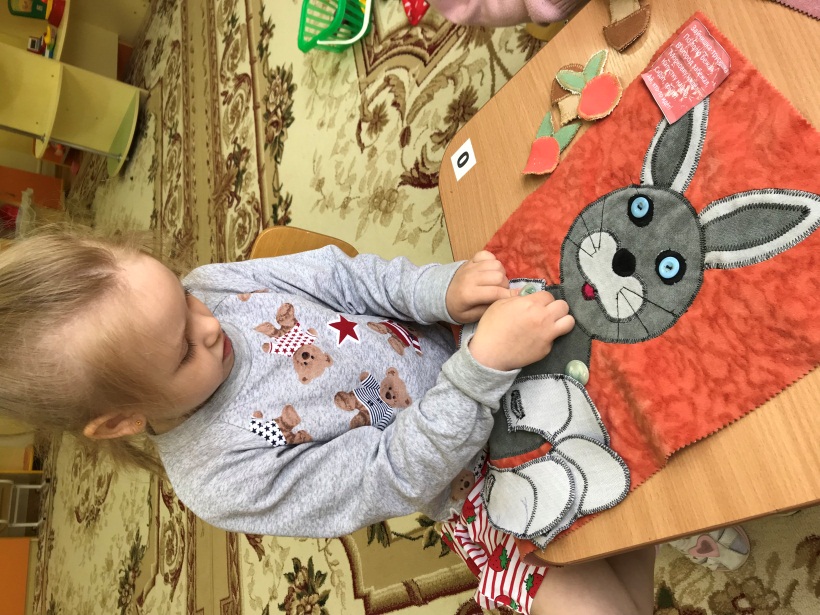 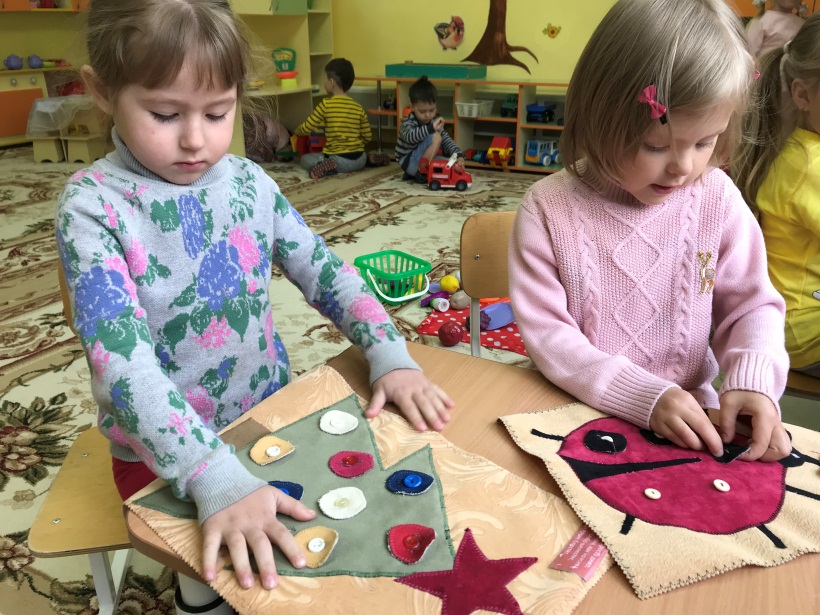 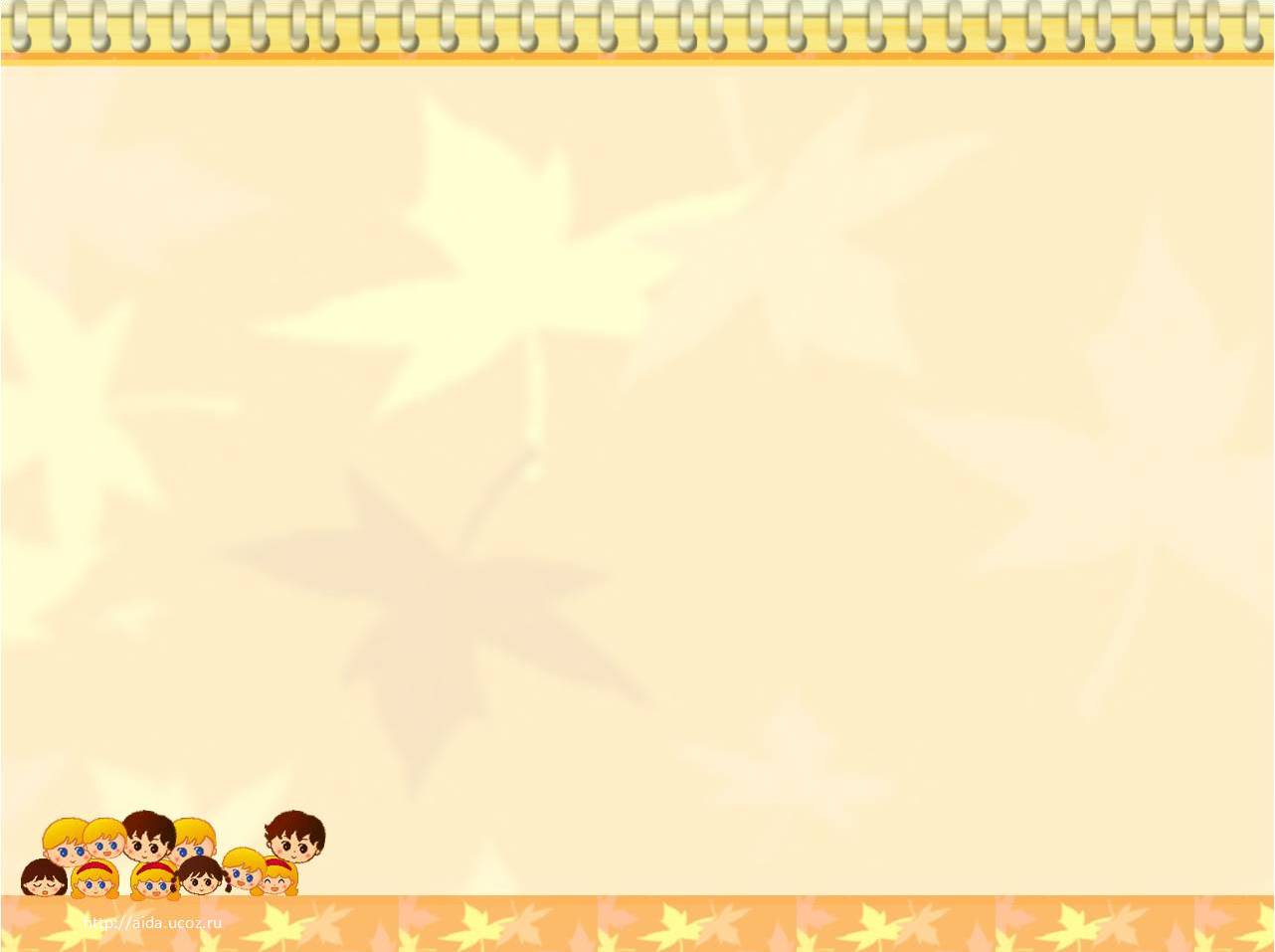 Игры с  конструктором
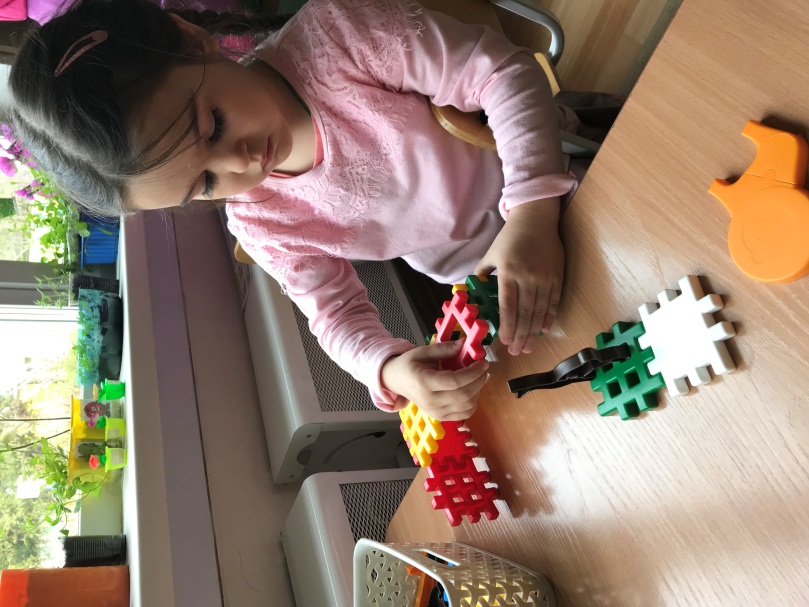 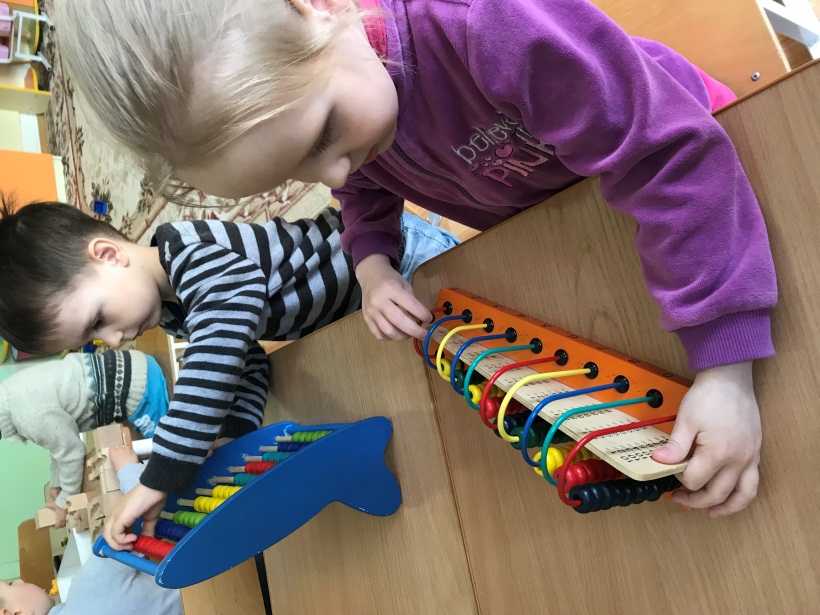 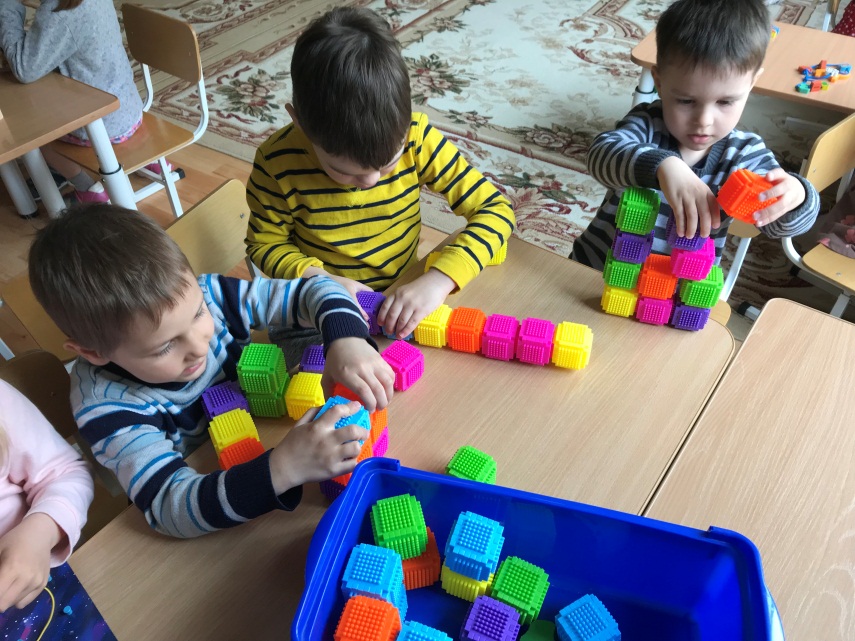 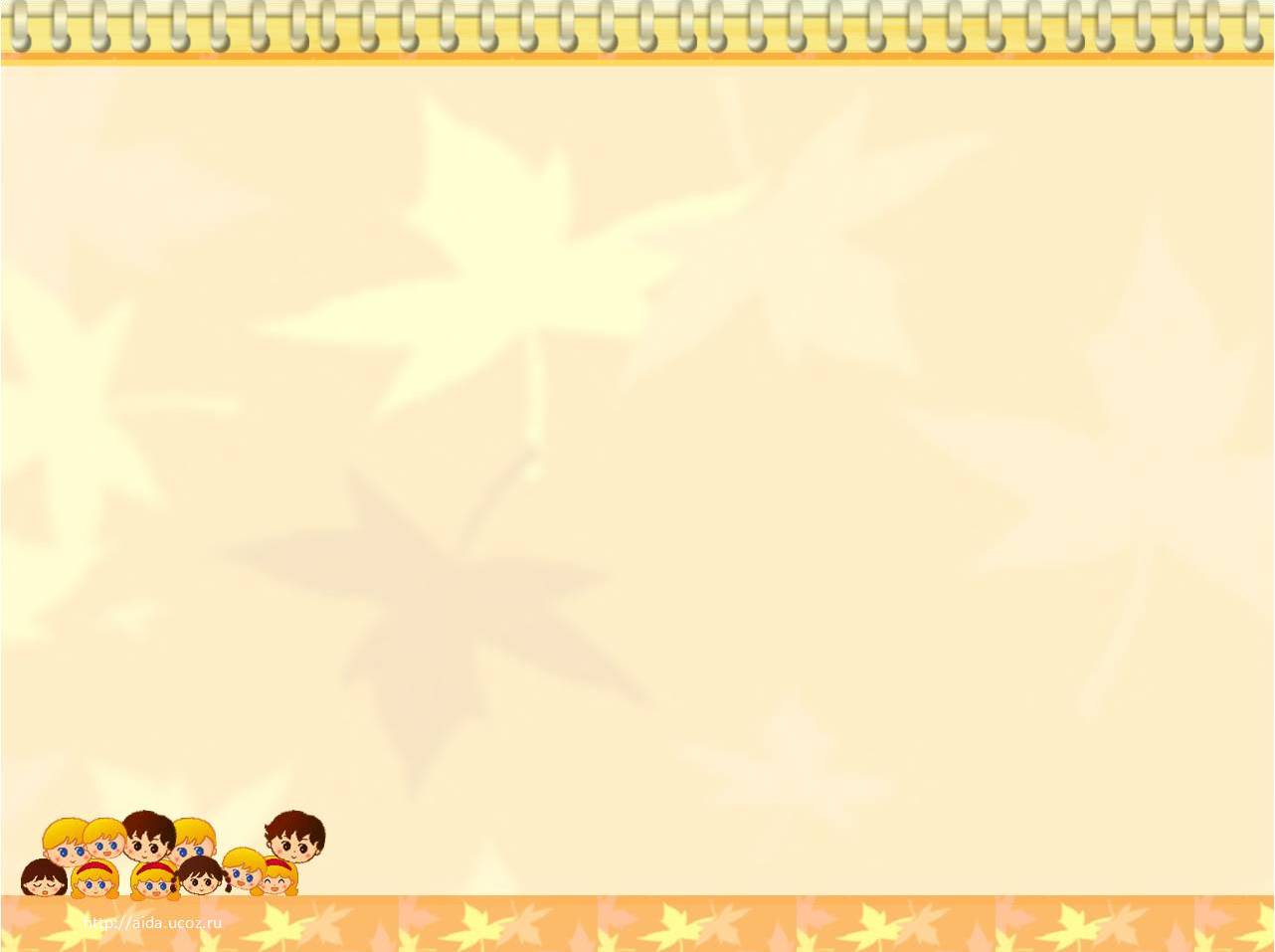 Игры с бусинами и шнуровками
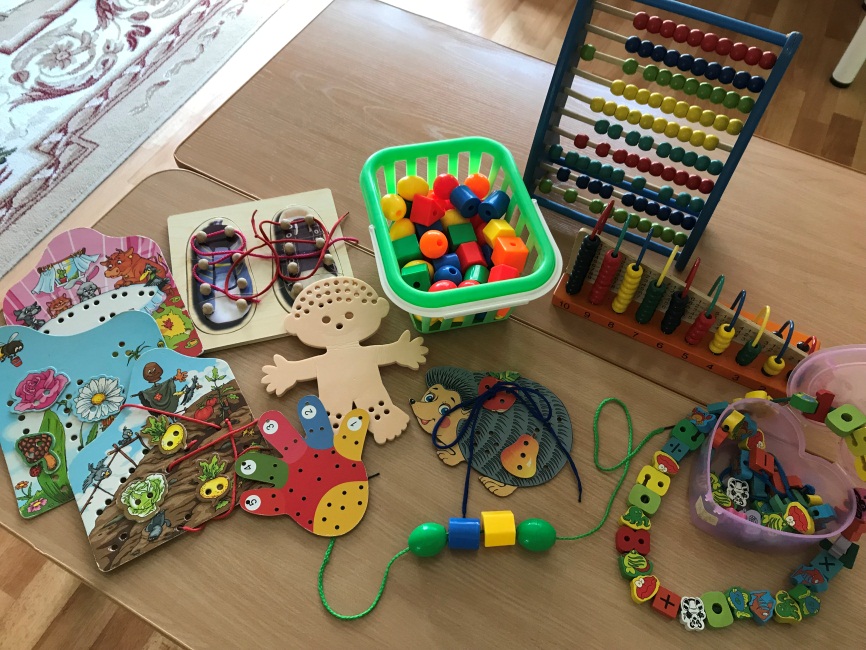 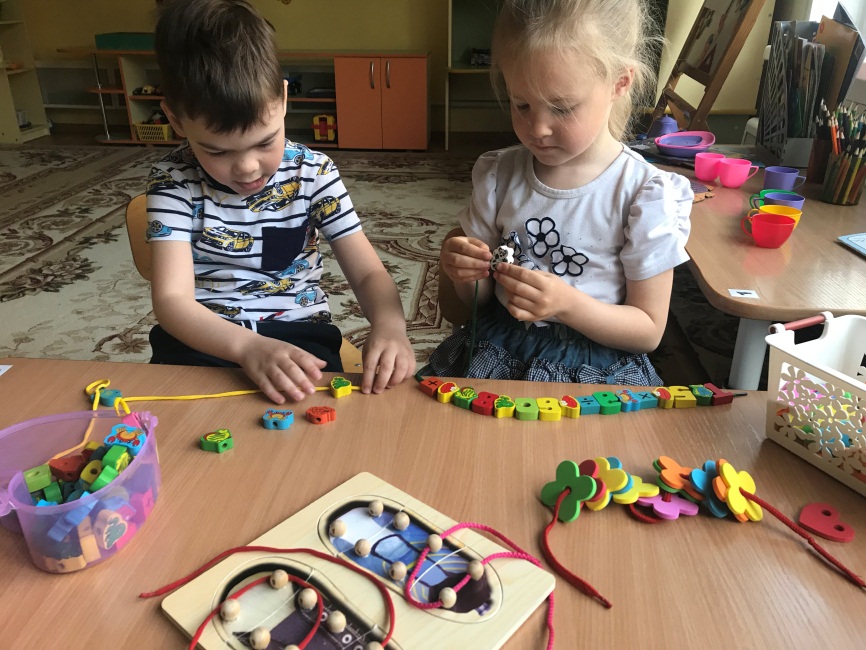 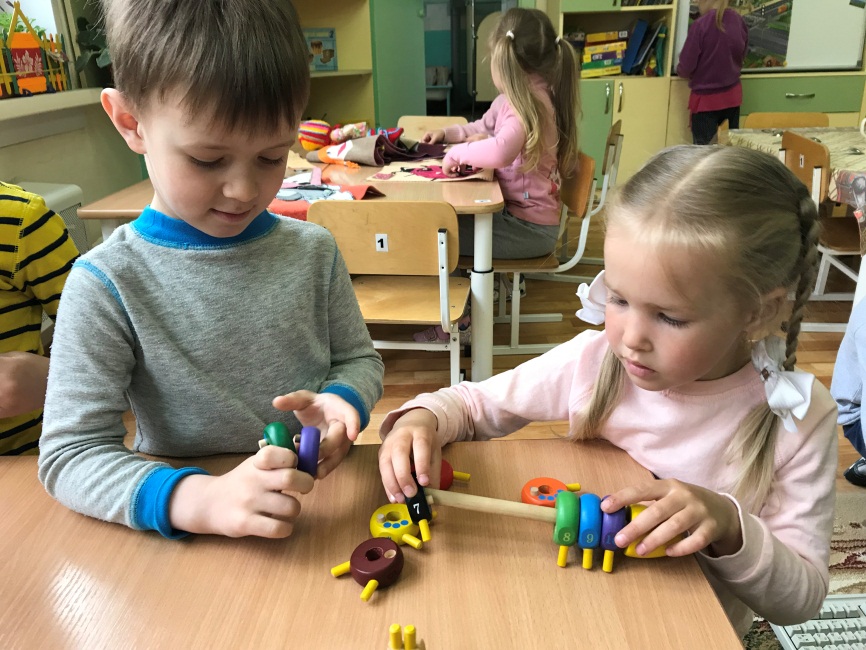 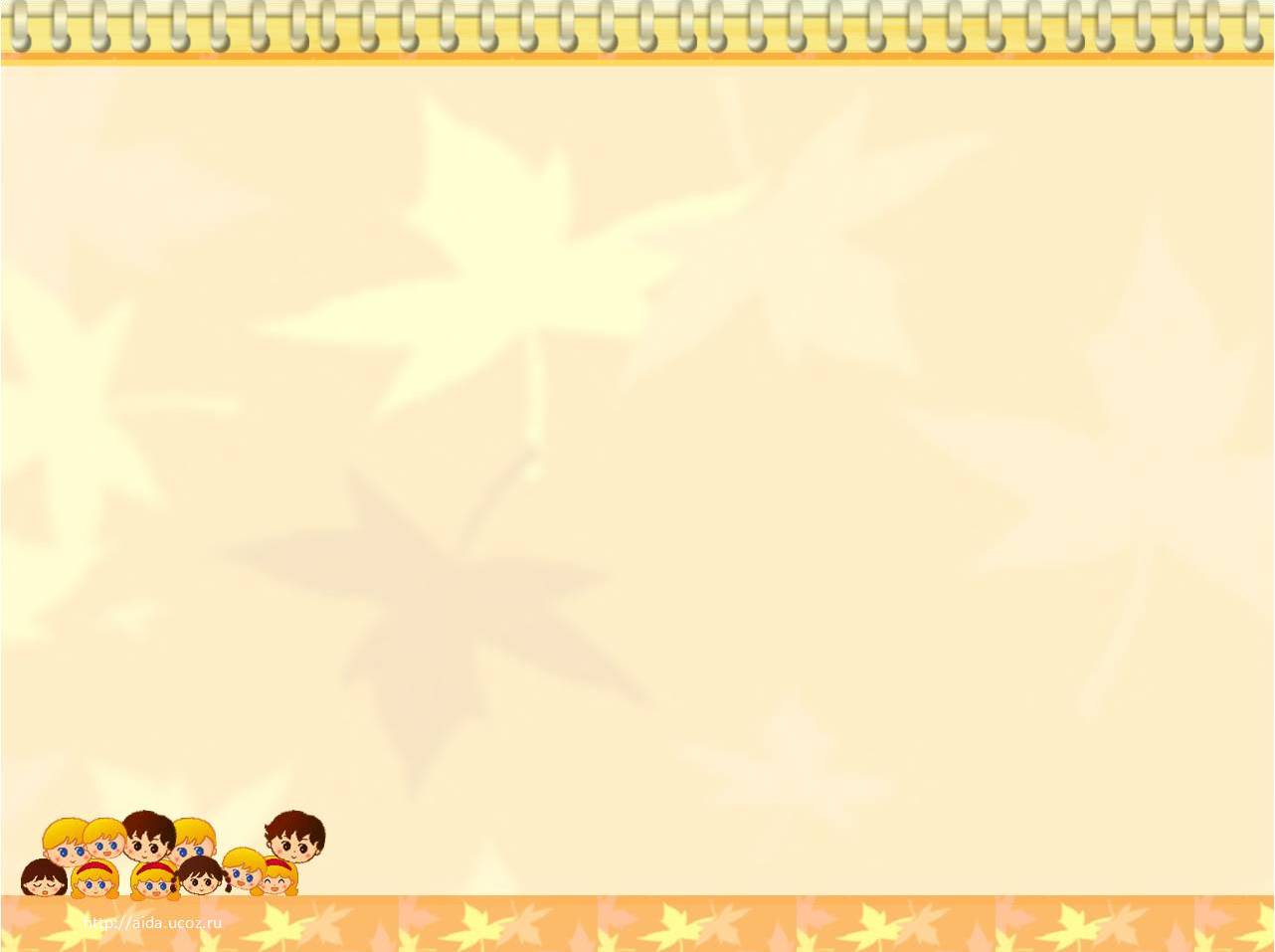 Игры с мозаикой
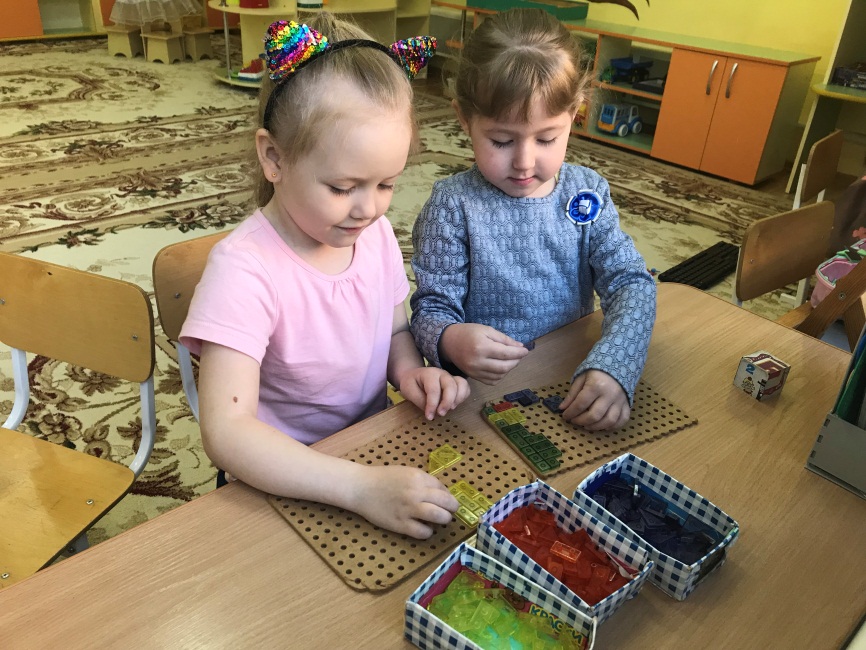 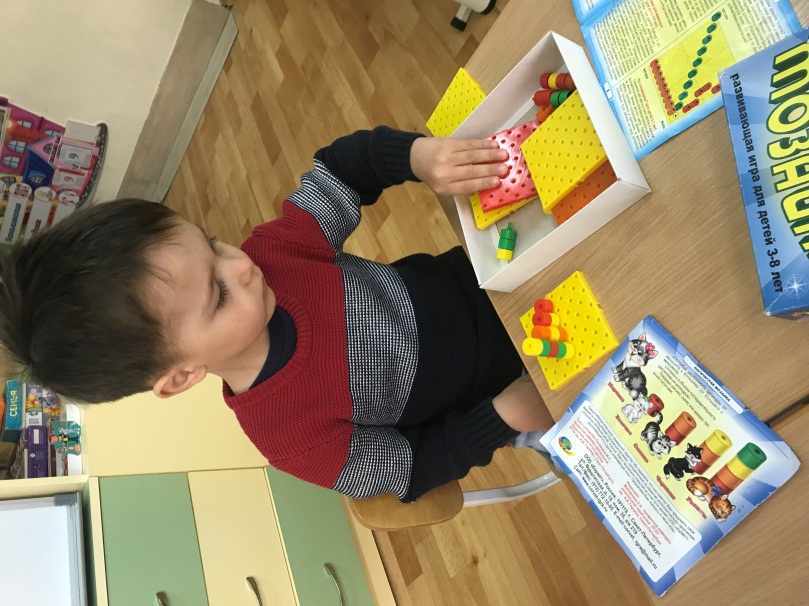 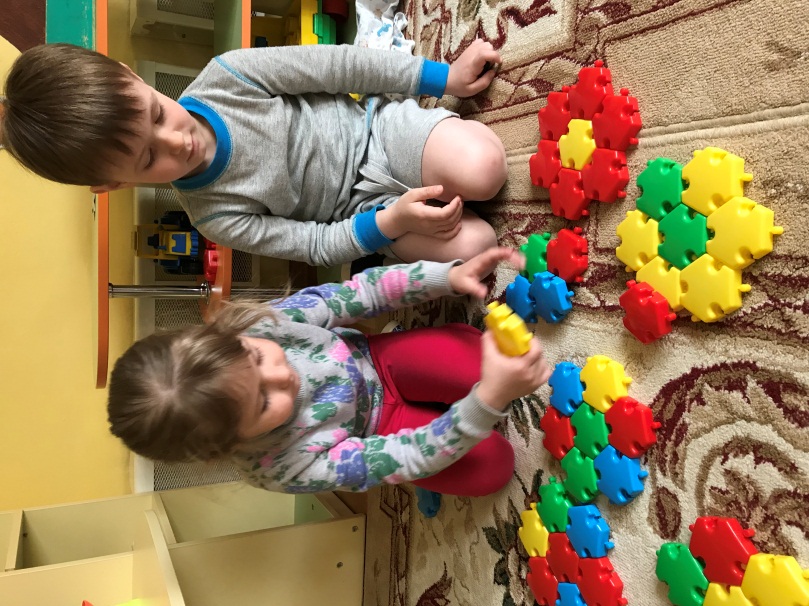 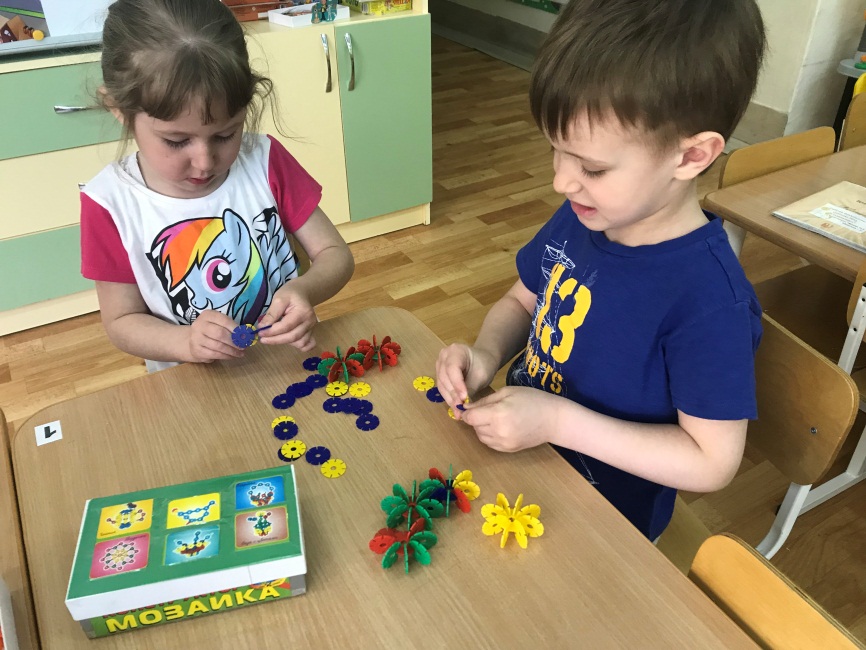 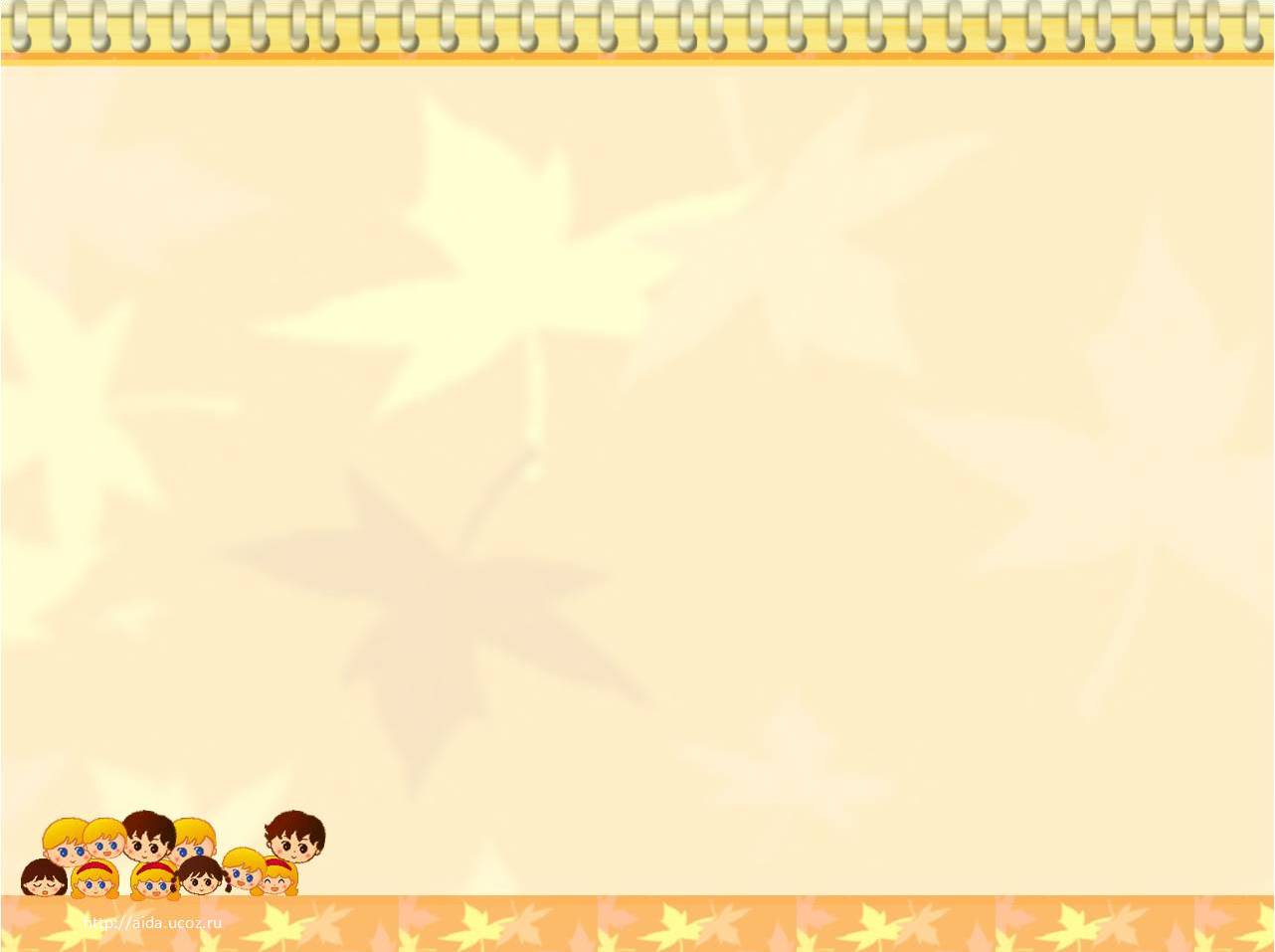 Игры с прищепкамии и резиночками
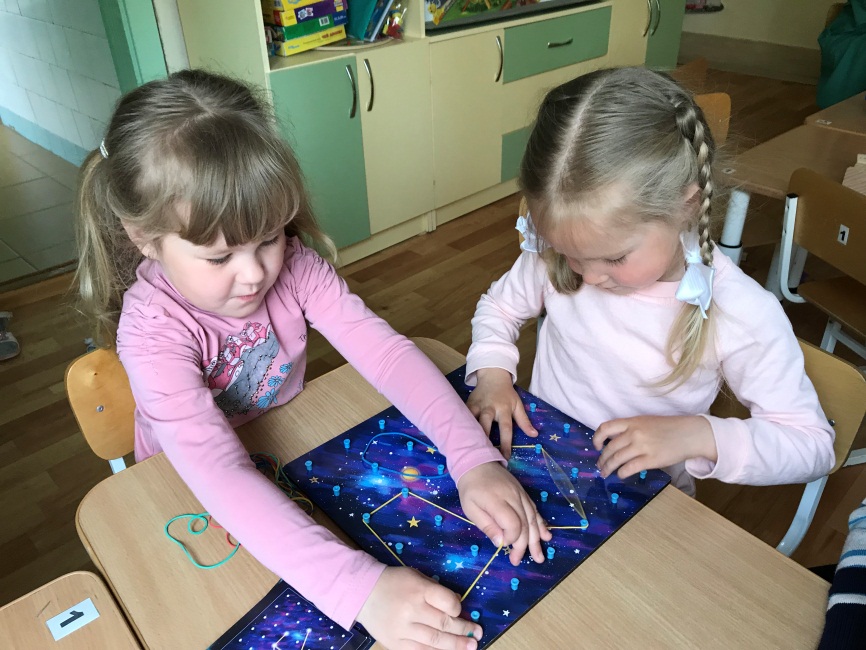 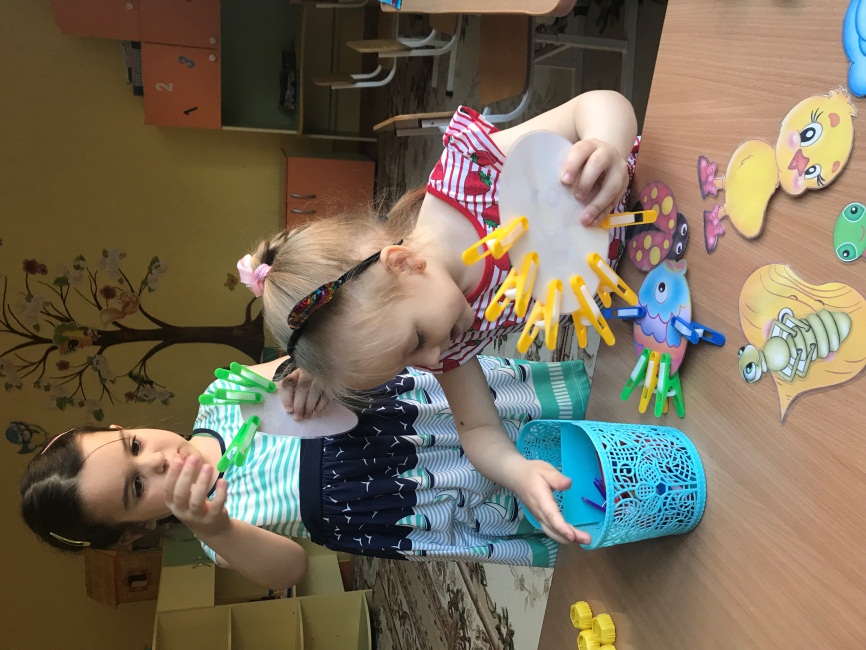 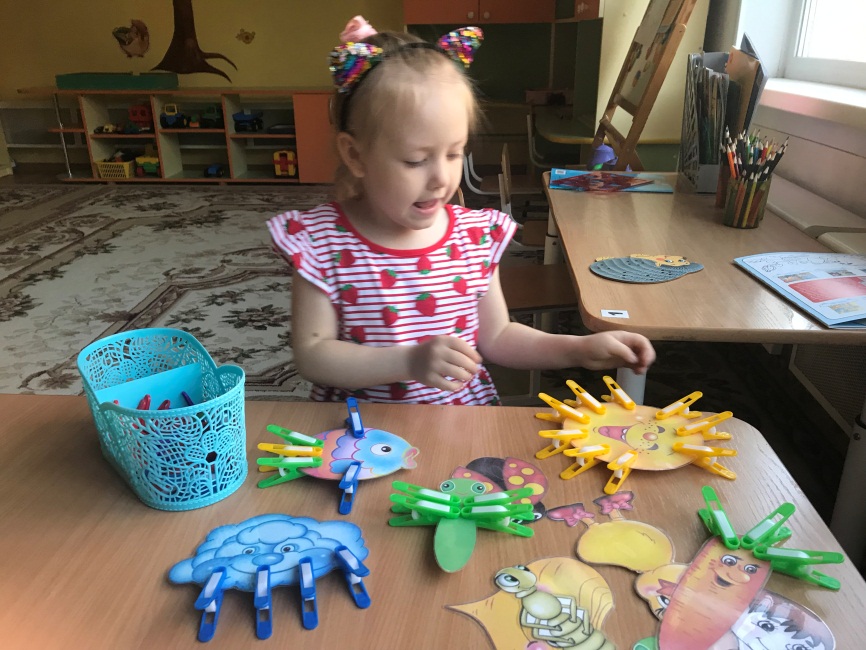 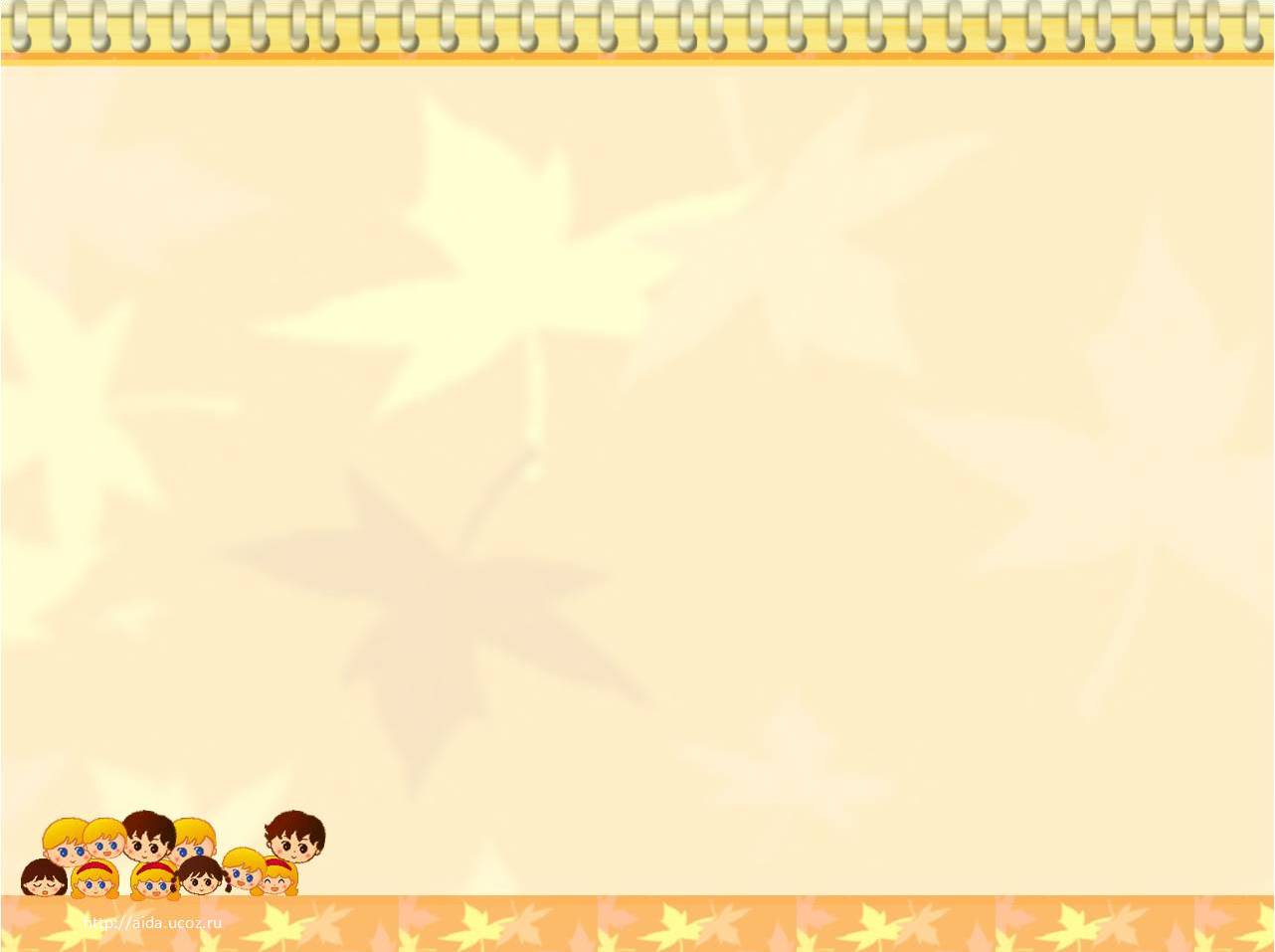 Игры с развивающими досками «Бизиборд»
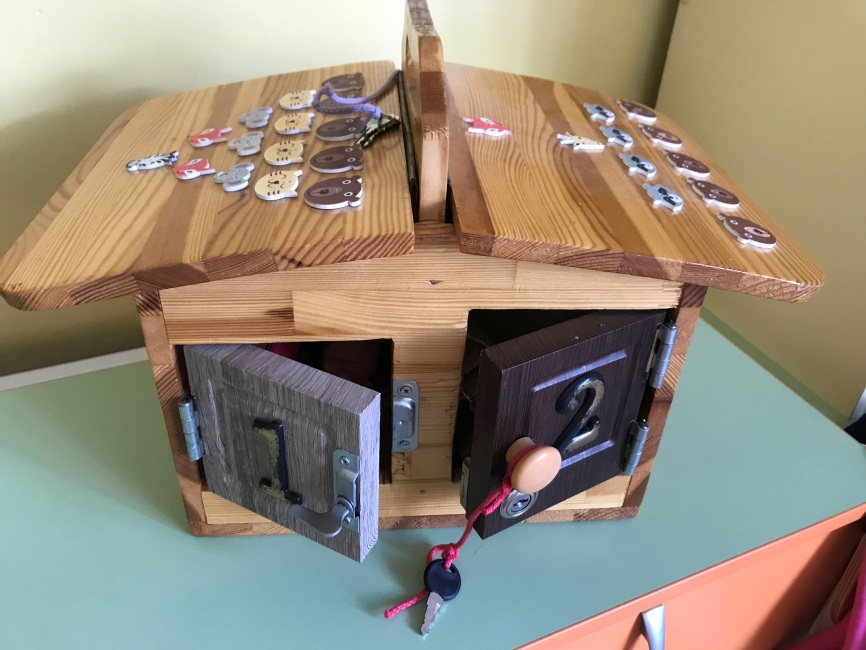 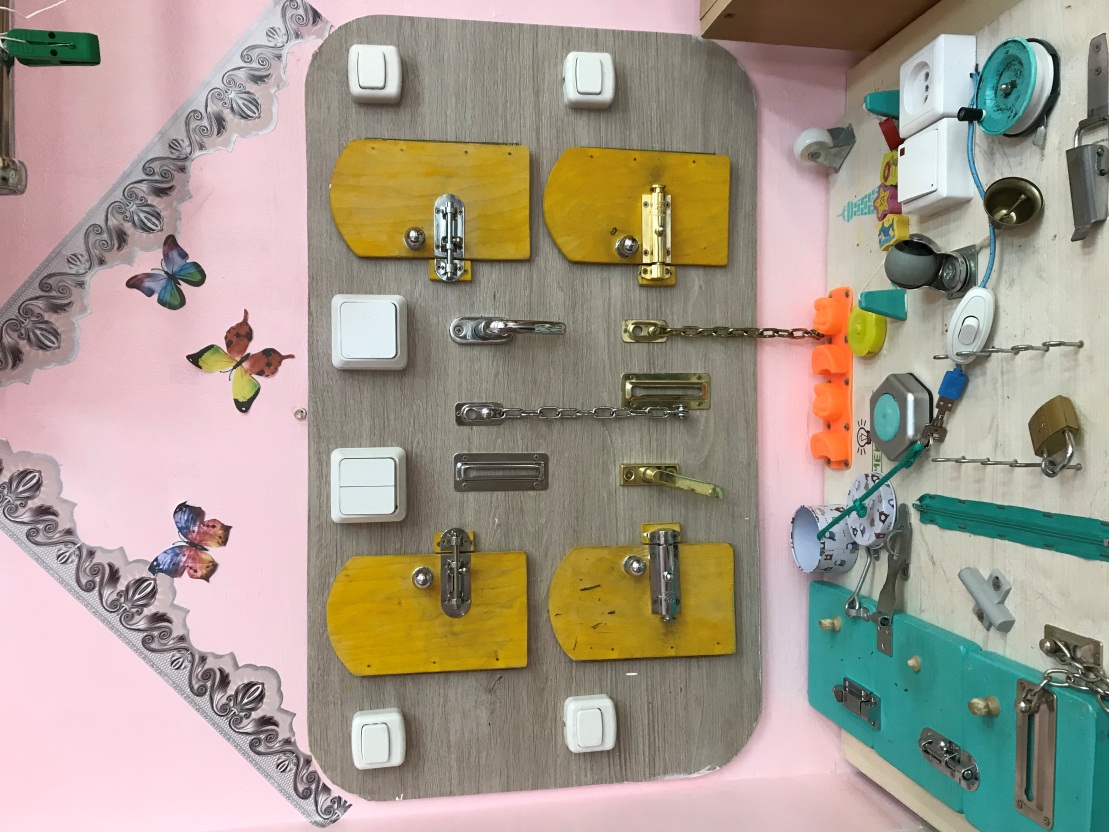 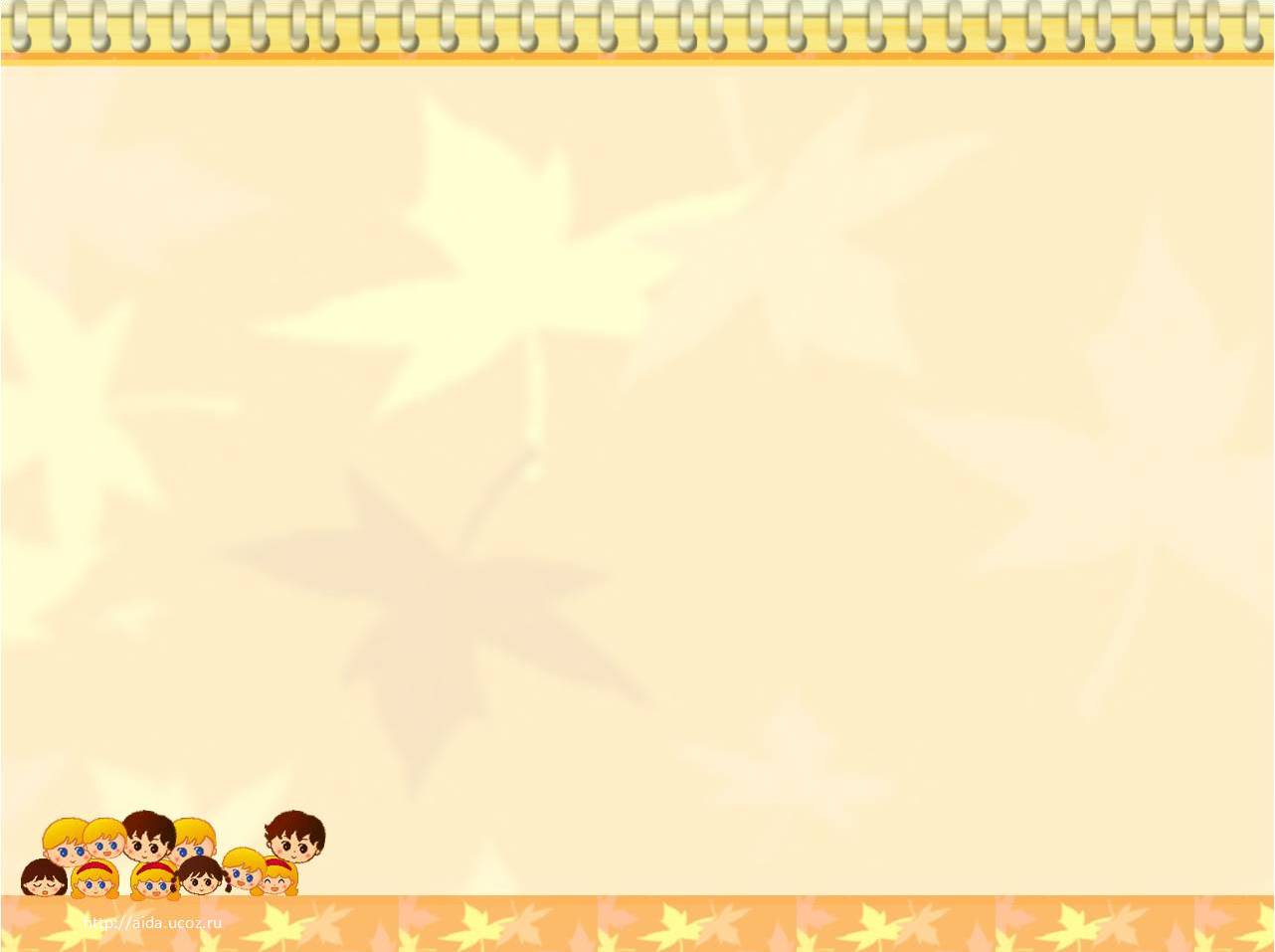 Игры со счетными палочками, и вкладышами
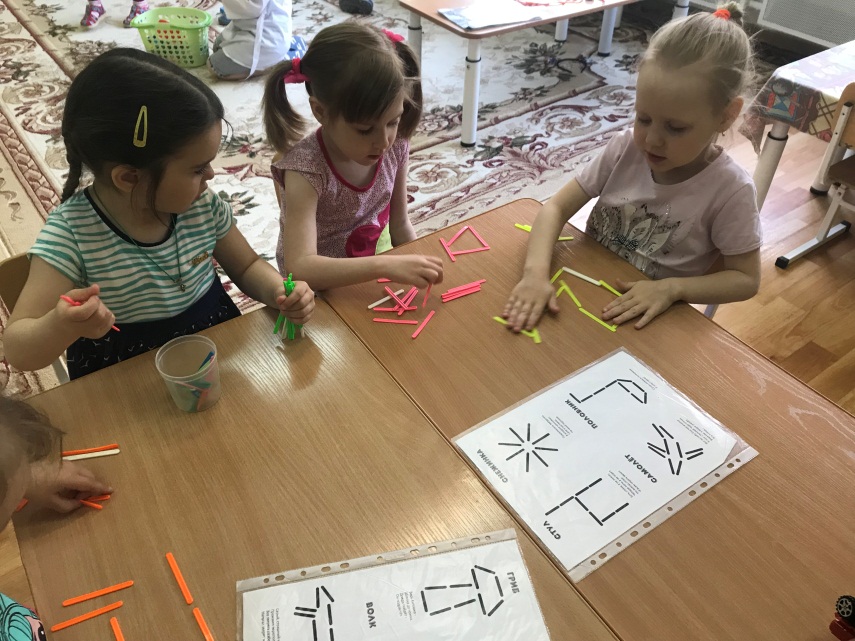 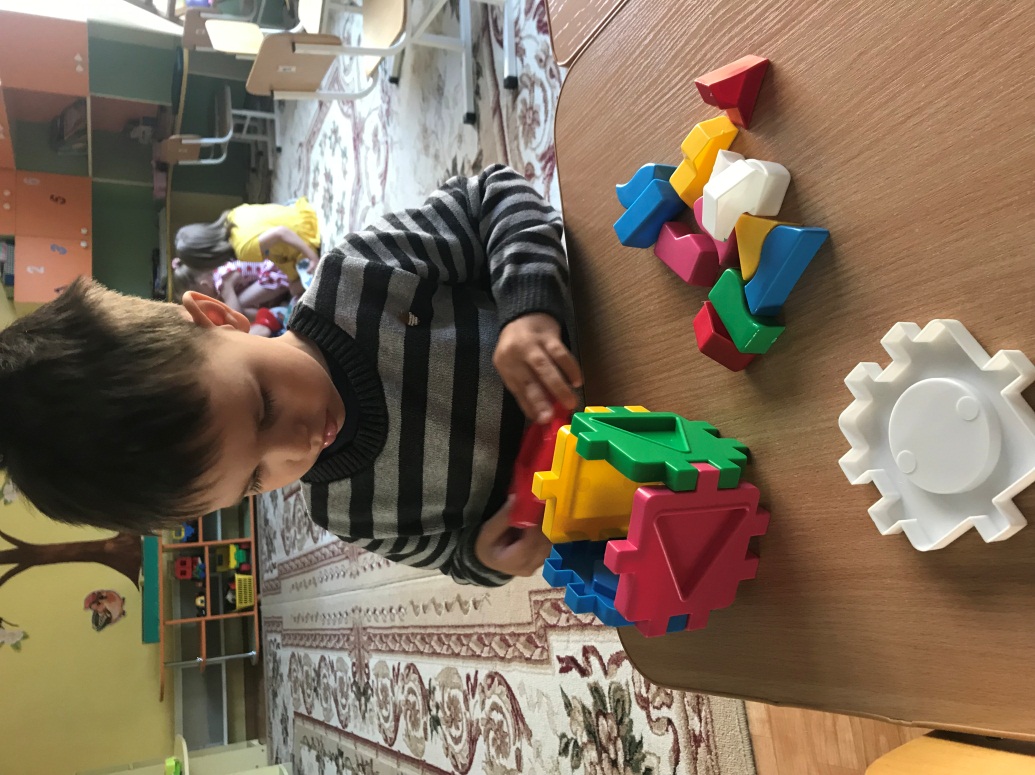 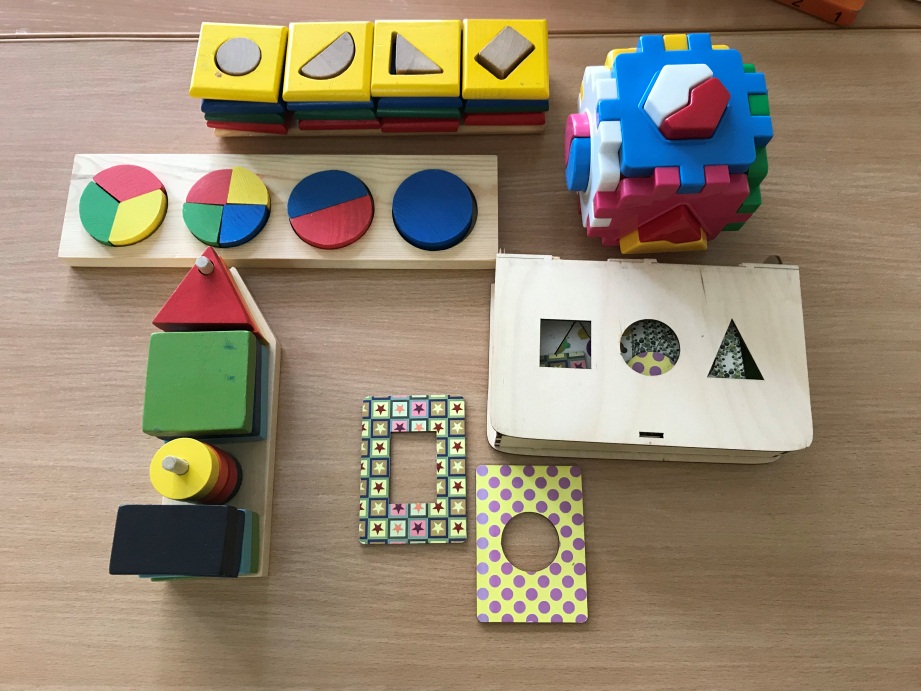 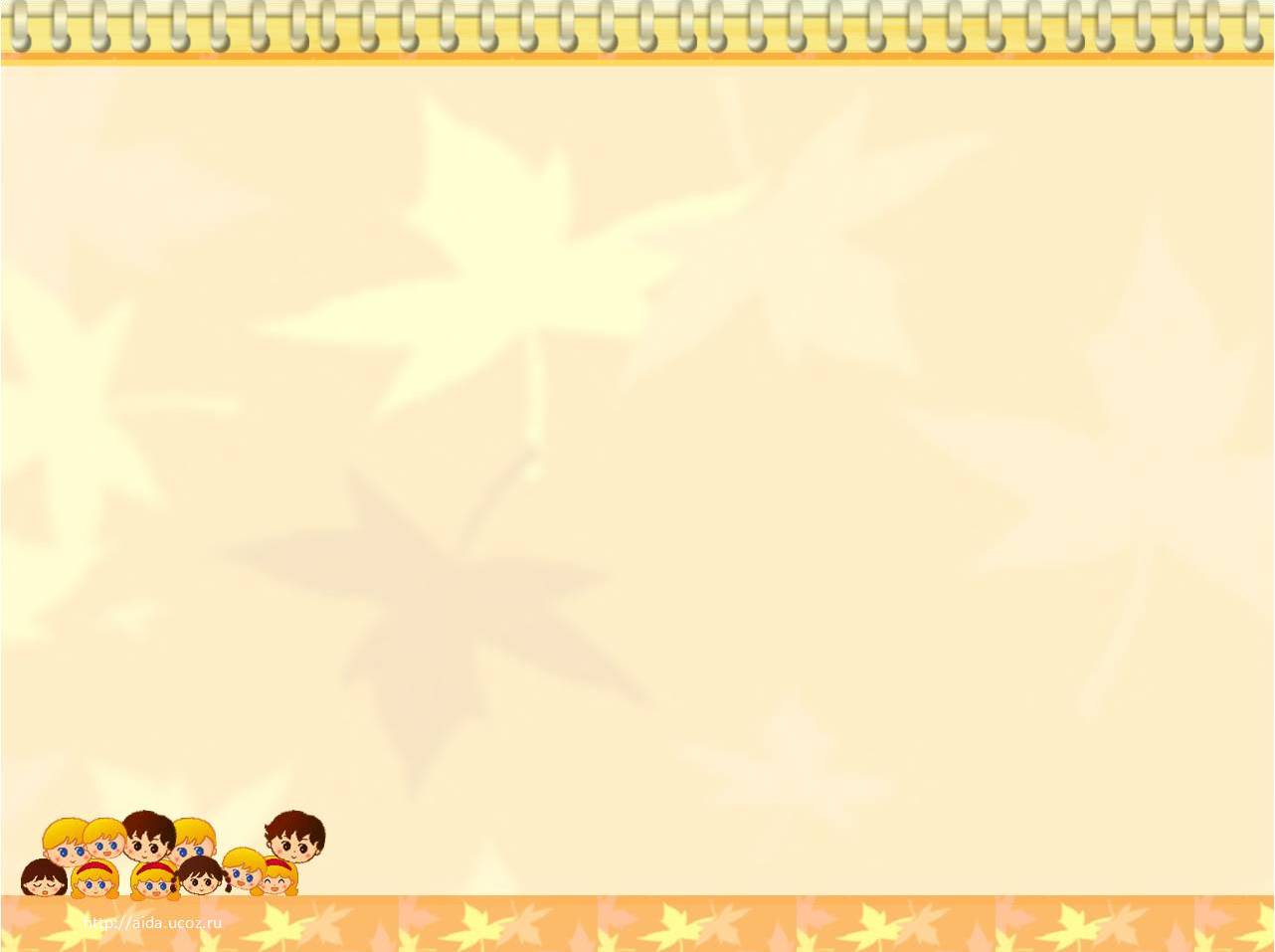 Игры с массажными мячиками  и          крышечками
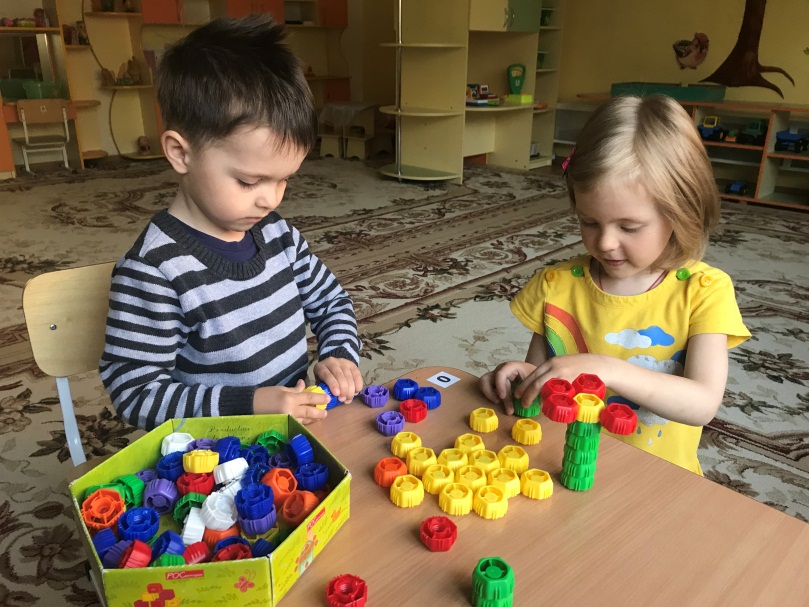 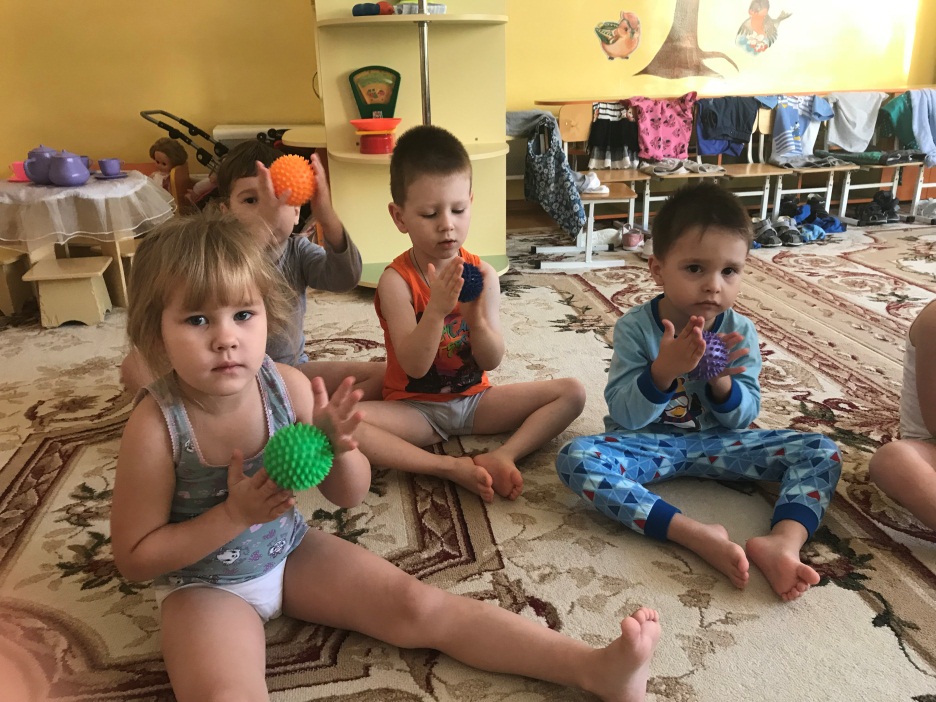 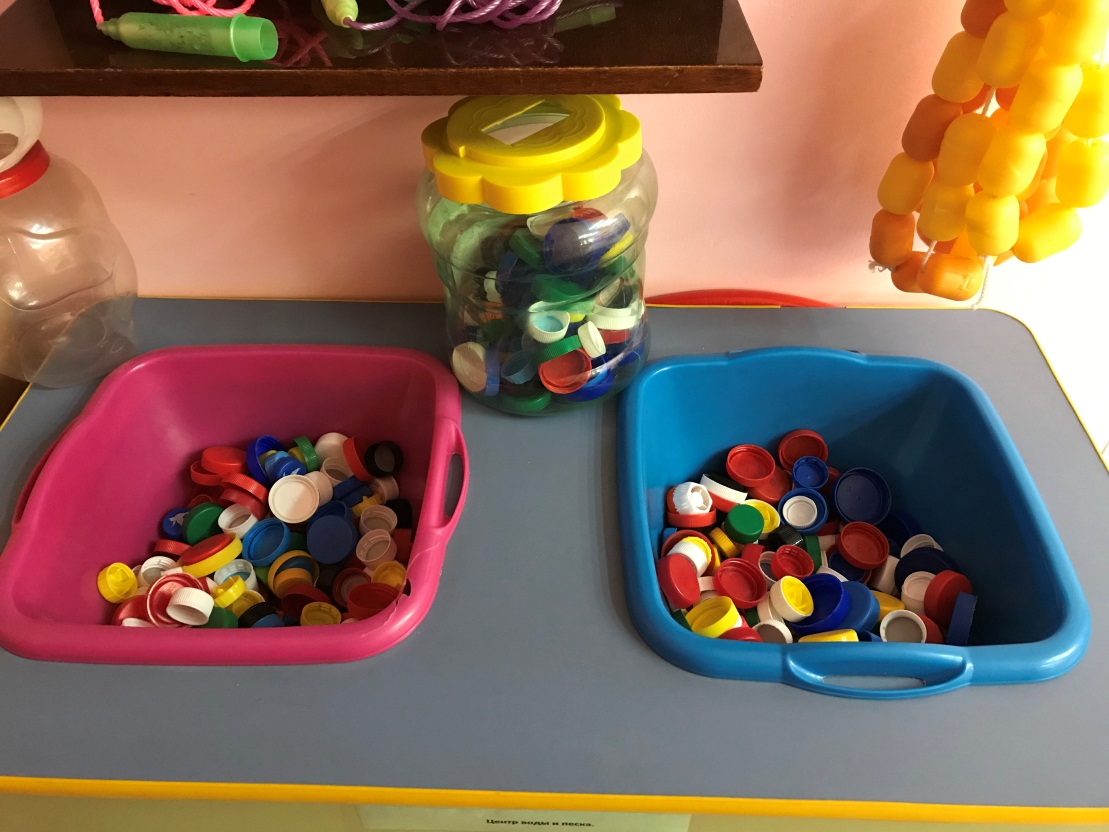 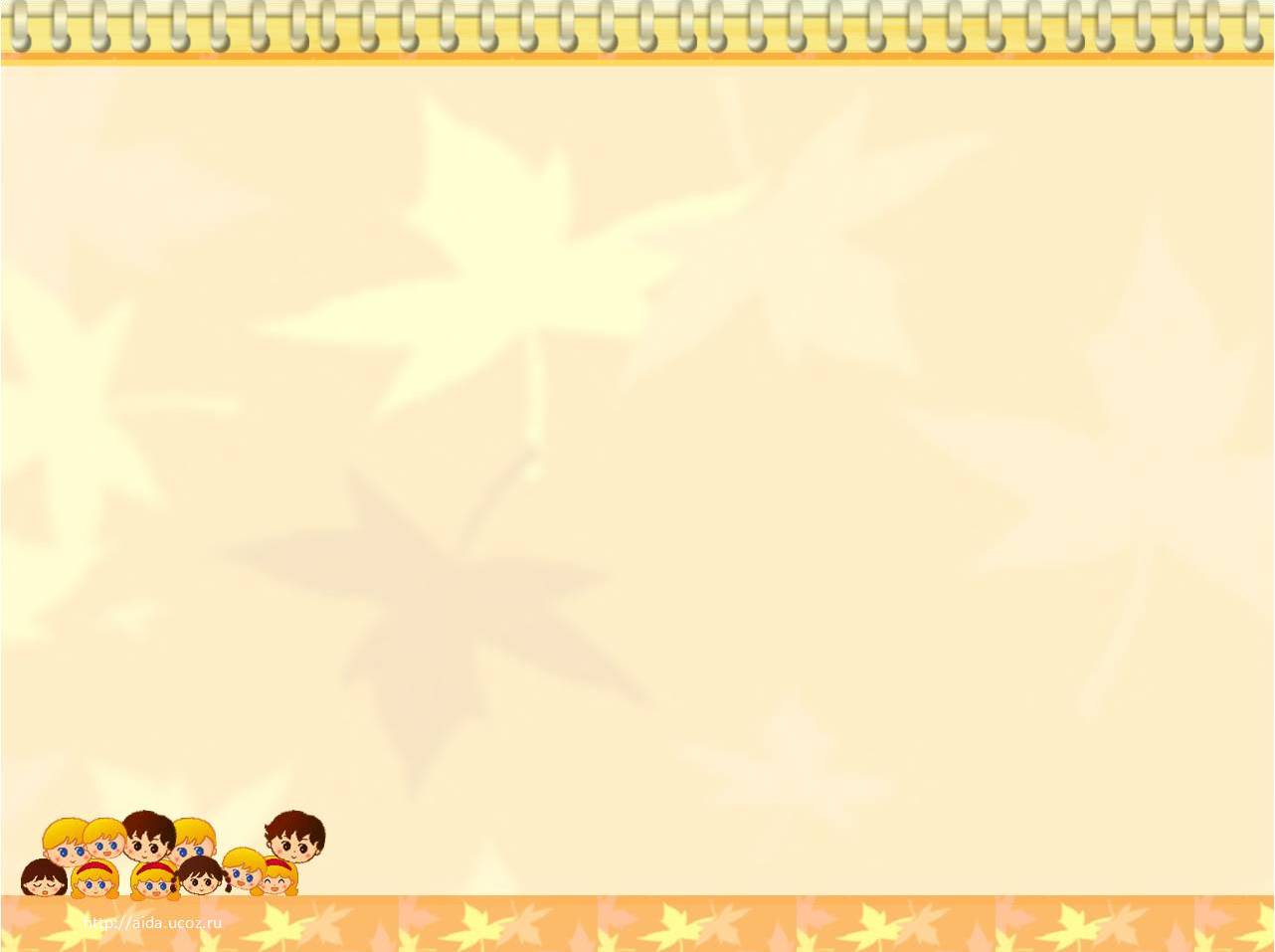 Целенаправленная, систематическая ипланомерная работа по развитию мелкоймоторики рук у детей дошкольного возраста  способствуетформированию интеллектуальных способностей,положительно влияет на речевые зоны корыголовного мозга, а самое главное –способствует сохранению физического ипсихического здоровья ребенка. И все этонапрямую готовит его к успешному обучению вшколе.